IP firmy7.12. 2012
Informační politika a firmy
„Strategie vytváření podmínek, cílů a priorit v oblasti informačních procesů zejména zdokonalováním informačních technologií, kterou se má dosáhnout zlepšení kvality života občanů, úrovně státní správy a podnikatelské sféry na úrovni národní (státní), regionální nebo celosvětové.“ (VLASÁK, 2001:159-168)
Zavádění ICT + politika sdělování a komunikování určitých konkrétních informací => i pro firmy
Název prezentace v zápatí
2
IS organizací
Roste tlak na zpřístupnění dokumentů
Potřeba přístupu bez ohledu na geografickou vzdálenost
Zabezpečení nikdy 100% – viz „neprolomitelná“ šifra
Riziko je pravděpodobnost, s jakou bude daná hodnota aktiva zničena či poškozena hrozbou ve formě konkrétního útoku, který zapůsobí přes zranitelnost systému. (volně dle Požár, s. 37-38)
Competitive Intelligence
Podrobně v předmětu Informační průmysl

Konkurenční zpravodajství
Etické získávání informací o konkurenci a chránění o sobě
Vyhledávání skrytých, ale dostupných informací, mnoho publikováno ze zákona (ochrana spotřebitele)
Využití pro rozhodnutí o strategickém vývoji firmy s ohledem na prostředí (konkurence, státní regulace atp.)
Více k CI v ČR – doporučuji článek T. Uhrína na Portálu CI o tom, jaké informace o firmách jsou cílem a jak se k nim dostat (legálně)
Základní postupy v CI
Ofenzivní (aktivní) zpravodajství)
Odhalení strategie konkurence a využití ve prospěch vlastní organizace
Informace marketingové, o technologiích, o konkurenci atd.
Obranné zpravodajství
Fyzickou bezpečnost
Personální bezpečnost
Bezpečnost HW i SW
Bezpečnost dat, Know How, technologických procesů
Bezpečnost komunikačních systémů a cest
Ochranu obchodních aktivit
Aktivní ochranu proti dezinformacím apod.
Informační audit
„Je komunikace mezi pracovníky a pracovními týmy optimální? 
Jsou dostupné informační zdroje optimálně využity? 
Je firemní image (prezentace směrem navenek i dovnitř) v souladu s firemní identitou (zejména požadavky na prezentaci)? 
Je internetová prezentace optimální vzhledem k jejímu očekávanému přínosu?apod.“ (Dombrovská, Očko, Zeman)
=> hodnocení efektivity využití informací, informačních zdrojů a informačních technologií
Informační audit
Často omezován na zhodnocení IS/IT => základ, ale nestačí
Nutné řešit vnitřní i vnější informační procesy v celé organizaci
Mnoho různých metodik, obvyklý postup: sběr dat => analýza => vyhodnocení
Některé metodiky důraz na využití informačních zdrojů, jiné organizaci zpracování informací
Na závěr nutné uvedení řešení nedostatků
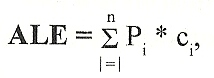 Risk management
Ocenění rizik (Risk Assessment) "proces vyhodnocení hrozeb, které působí na informační systém s cílem definovat úroveň rizika, kterému je systém vystaven. Cílem je zjištění, jsou-li bezpečnostní opatření dostatečná, aby snížila pravděpodobnost vzniku škody na přijatelnou úroveň." (Požár, 2005, s. 37)
Efektivita -> ALE (Annual Loss Expectancy)	
p = pravděpodobnost, že během jednoho roku nastane ohrožení
C = ztráta, jestliže k ohrožení dojde
i = pořadí ohrožení
n = celkový počet ohrožení za rok
Risk management součástí informačního auditu
Pomůcky zabezpečení
ISO normy
ČSN ISO/IEC 27000 - 27002 - Systém řízení bezpečnosti informací, 
ČSN ISO/IEC 15408 - Kritéria pro hodnocení bezpečnosti IT, 
ČSN ISO/IEC TR 13335-1 - 13335-4 - Směrnice pro řízení bezpečnosti IT,
ISO/IEC TR 13335-5 - Guidelines for the management of IT Security, Management guidance on network security 
Hodnocení důvěryhodnosti systému
TCSEC - Trusted Computer System Evaluation Criteria, tzv. Orange Book
ITSEC - Information Technology Security Evaluation Criteria + evaluační manuál ITSEM
CTCPEC - Canadian Trusted Computer Product Evaluation Criteria
Metodiky a softwarová řešení
CRAMM 
Cobra
DRAMBORA
Kroky procesu řešení bezpečnosti
Cíle a strategie řešení informační bezpečnosti.
Analýza rizik informačního systému.
Bezpečnostní politika organizace.
Bezpečnostní standardy.
Implementace informační bezpečnosti.
Monitoring a audit.

BS-7799 British Standard Institute a ISO/IEC 17799 pro řízení informační bezpečnosti a certifikace systému ISMS)
Bezpečnostní politika firmy
Závazný písemný dokument schválený nejvyšším vedením pro celou organizaci a všem zaměstnancům známý
Postupy pro předcházení a řešení bezpečnostních problémů – zaměstnanec má postupovat „podle příručky“ nejlepším možným řešením (nemělo by dojít k jeho chybě)
Vznik dlouhý a složitý – obsah musí být dlouhodobě platný, tím obecný (např. neřeší postupný postup skartace, ale že proběhne a pro co)
OECD vytvořila seznam doporučených principů Guidelines for the security of information systems
Pro zavedení musí být upraveno (Požár, s. 101)
„Požadavky na bezpečnost počítačů (HW bezpečnost, zabezpečení přístupu, dostupnost dat a informací, jejich důvěrnost, viry, zásady pro uživatele).
Správa dat (požadavky na správu dat, definice pojmů, zásady bezpečnosti dat neelektronické formě).
Provoz s uvedením zásad, zodpovědnosti za provoz IS, zálohování a obnova SW, hodnocení rizik, vývoj aplikací a audit s pojištěním.
Řízení přístupu s uvedením zásad, odpovědnost za řízení přístupu, fyzická a logická bezpečnost, problematika virů a červů.
BP počítačové sítě zásady bezpečnosti a účelu sítě, pravidla provo­zu na síti.
Bezpečnost datových přenosů odpovědnost za provoz sítí, logická bezpečnost.
Osobní odpovědnost správců dat hardwarová a softwarová bez­pečnost, zneužití počítačových prostředků, hlášení bezpečnostních incidentů.
Právní a etické otázky trestné činy, copyrighty, ochrana osobních dat, etické otázky aj.
Vzory dokumentů.“
Zdroje
DOMBROVSKÁ, Michaela, Petr OČKO a Petr ZEMAN. Informační audit – cesta k rozvoji znalostní organizace. Ikaros [online]. 2005, roč. 9, č. 9 [cit. 2012-12-04]. ISSN 1212-5075. Dostupné z: http://www.ikaros.cz/informacni-audit-%E2%80%93-cesta-k-rozvoji-znalostni-organizace 
POŽÁR, Josef. Informační bezpečnost. Plzeň: Aleš Čeněk, 2005, 309 s. Vysokoškolská učebnice (Vydavatelství a nakladatelství Aleš Čeněk). ISBN 80-868-9838-5.
SAPÍK, Milan. Konkurenční zpravodajství. Internet Centrum [online]. [cit. 2012-12-04]. Dostupné z: hujeri.ic.cz/4-INFM/IMG_Competitive_intelligence_v1.ppt 
UHRÍN, Tibor. Jak používat volně dostupné nástroje k základnímu sledování konkurenta: nástin problematiky (v ČR) a příklady. Portál CI [online]. 2011 [cit. 2012-12-04]. Dostupné z: http://www.portalci.cz/ci-v-praxi/jak-pouzivat-volne-dostupne-nastroje-k-zakladnimu-sledovani-konkurenta-nastin-problematiky-v-cr-a-priklady
Děkuji za pozornost.